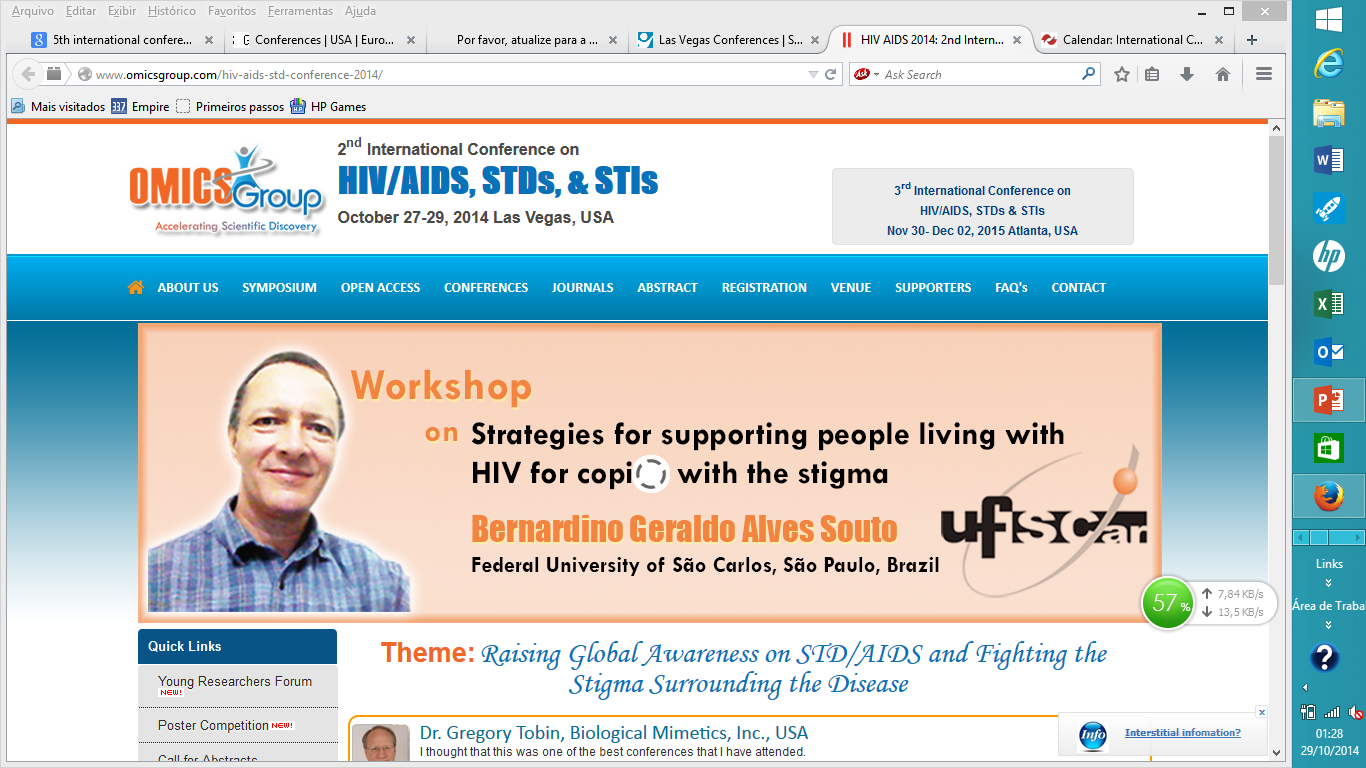 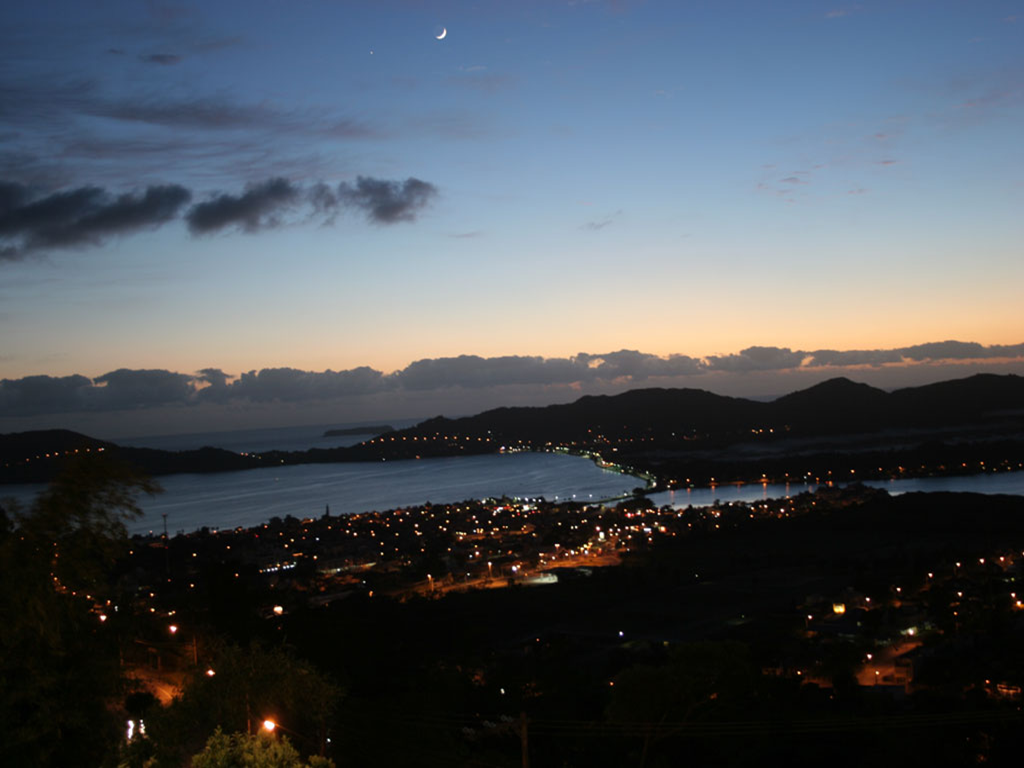 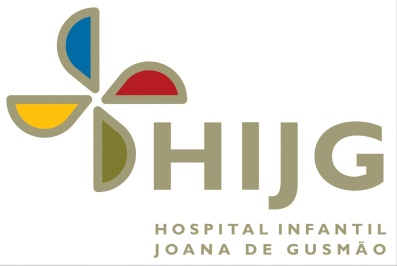 JOANA DE GUSMÃO CHILDREN’S HOSPITAL/UNIVERSITY HOSPITAL

FLORIANÓPOLIS-SC-BRAZIL
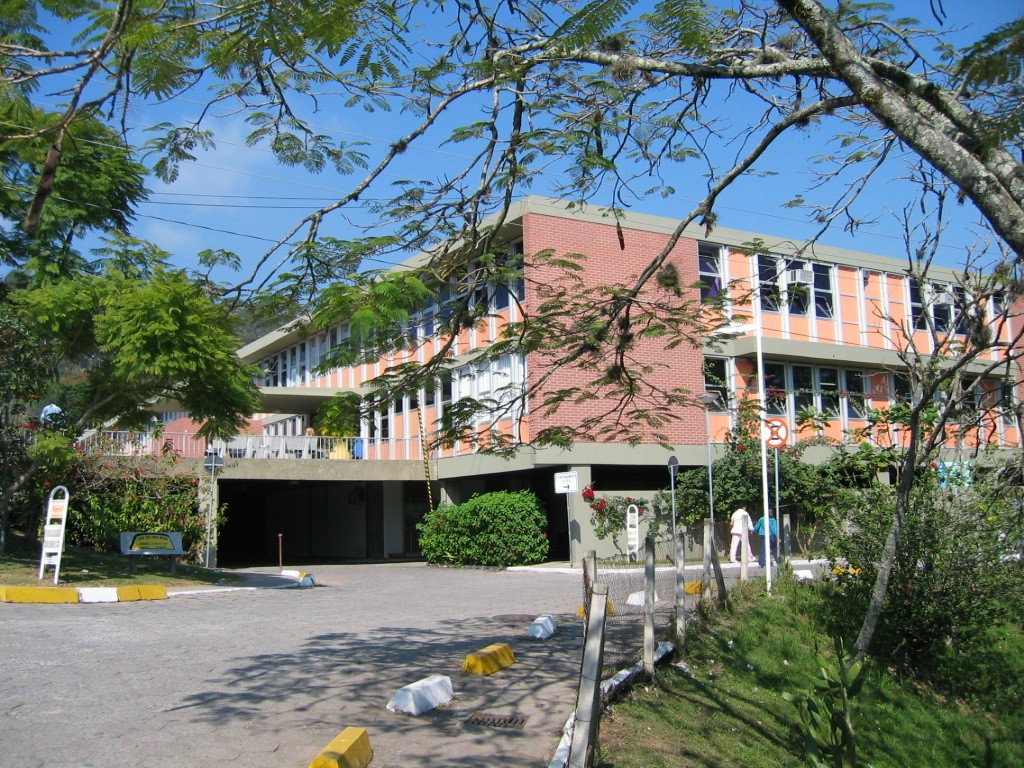 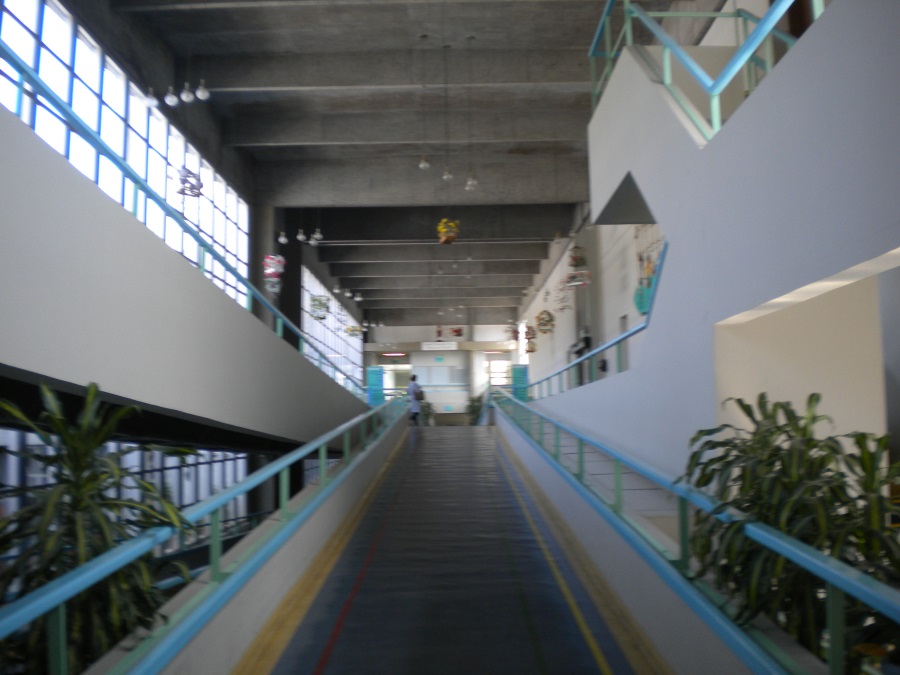 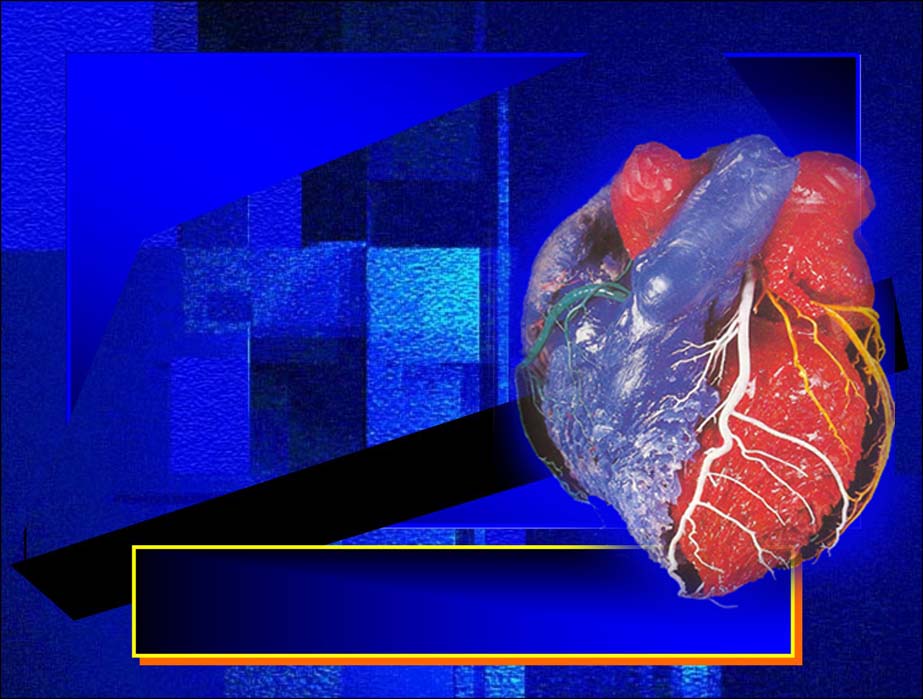 CARDIAC DIASTOLIC FUNCTION IN PEDIATRIC AIDS/HIV-CARRIERS:
ASSESSMENT, TREATMENT AND PREVENTION 
OF FUTURE CARDIOVASCULAR DISEASES
MAURICIO LAERTE SILVA,MD
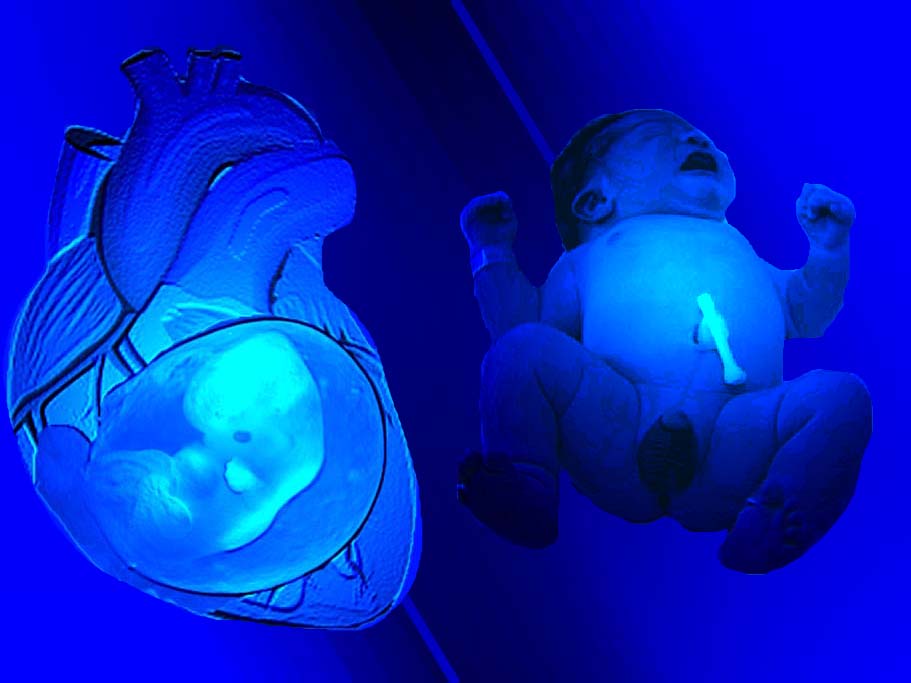 C
A
R
E
B
E
F
O
R
E
A
F
T
E
R
Cardiovascular manifestations occur frequently in children
 with human immunodeficiency virus (HIV) vertical infection.




 The prevalence of HIV infection among children is still high 
as advances in therapy and management of the disease
 improve  life expectancy.
J Pediatr 2002;141(3):327-34.;Pediatrics 2001;107:328-38.
In a prospective study, the 5-year cumulative incidence of
 cardiac dysfunction  in children ranged from 18% to 39%. 

underlying cause of  HIV-related death
 in 11.8% of them.
The exact pathogenesis of the cardiac manifestations 
remains unclear.

most likely multifactorial.
Pediatrics 2001;107:328-38; J Pediatr 2002;141(3):327-34;Circ Heart Fail 2010;3(1):132-9.
The cardiac abnormality most commonly seen 
is dilated cardiomyopathy.
 
ranging from asymptomatic cardiac 
dilation to severe chronic heart failure.
Mild depression of left ventricle (LV) and LV mass 
were risk factors for death,  independent of age, 
duration of illness, CD4+ count, HIV-1 viral load, 
neurologic disease or malnutrition.
J Pediatr 2002;141(3):327-34; Pediatrics 2001;107:328-38;AIDS 2003;17(Suppl. 1):S46–S50; Circulation 2000;102:1542-8;
Pediatr Infect Dis J 2004;23(6):559-63.
Subclinical cardiac abnormalities develop 
early in HIV-infected children, even among 
those with asymptomatic HIV disease 
or for cardiac dysfunction.
J Pediatr 2002;141(3):327-34; Circulation 2000;102:1542-8;Indian Pediatr 2005 ;42(2):146-9; Afr Health Sci 2005;5(3):219-26;
Cardiovasc J S Afr 2005;16(4):206-10.
After beginning highly active antiretroviral 
therapy (HAART), there are reports of 
reductions  in the incidence of left ventricular 
dysfunction and more favourable outcomes
 of cardiac alterations. 

It was reported the resolution of dilated cardiomyopathy 
in vertically-infected HIV affected children who received 
a combination of drugs.
Pediatr Infect Dis J 2004;23(6):559-63; Arq Bras Cardiol 2008;90(1):11-7;Arq Bras Cardiol 2003;80(3):316-20;
Arq Bras Cardiol 2005;85(4):233-40.
It is possible that an alteration in 
diastolic function precedes
 systolic dysfunction, as seen
 in other clinical conditions
Heart 2000;84(6):620-4; AIDS Patient Care STDS 2009 ;23(4):231-8;  Circ Heart Fail 2010;3(1):132-9.
An observational, cross-sectional study was conducted 
at the Joana de Gusmao Children's Hospital, Santa Catarina 
Health State Secretary, Brazil. 
Convenience and not probabilistic sample.*
*Silva,ML et al. Biventricular diastolic function assessed by Doppler echocardiogram in children vertically infected with human immunodeficiency vírus.  J Pediatr (Rio J). 2014;90(4);403-407
94 symptomatic (CDC classes A, B or C) vertically 
HIV-infected children. 

Age: 20.3 to 170.6 months 
 (mean 69.7 months).


Sex: 52 (55.0%) males.
J Pediatr (Rio J). 2014;90(4):403-407
Two diastolic cardiac function variables were 
evaluated:
Left and right ventricular  filling, 
represented by the E/A ratio of the 
mitral and tricuspid Doppler waveforms.
E
A
A
E
E/A ratio < 1,0
E/A ratio > 1,0
NORMAL
ABNORMAL
J Pediatr (Rio J). 2014;90(4):403-407
In the left heart side, there was a predominance 
of the myocardial compliance impairment
 (28.0% and 95%CI, 18.9% to 37.1%)
 versus 
the abnormal  relaxation
 (10.7% and 95% Cl, 4.4% to 17.0%).
J Pediatr (Rio J). 2014;90(4):403-407
In the right heart side, the situation was reversed,
 and was evidente a slight predominance of 
the abnormal relaxation 
(16.3% and 95% Cl, 8.7% to 23.7%)
 in comparison to the 
myocardial compliance impairment 
(13.1% and 95% CI, 6.2% to 20.0%)
J Pediatr (Rio J). 2014;90(4):403-407
From the physiopathologic standpoint, 
the abnormal relaxation represents an impairment 
of myocardial relaxation and/or filling dynamics 
of ventricles and is an early and reversible 
stage in the scope of the diastolic dysfunction. 

However, the myocardial compliance impairment is due
to a more aggressive injury of the myocardium, sometimes 
with fibrosis, and may not be reversible in some instances.
J Pediatr (Rio J). 2014;90(4):403-407
Why differences in the type of diastolic dysfunction 
between the left and right ventricles exist is a question 
that remains to be clarified.
Therefore, it appears that the left myocardium is more 
susceptible to the aggression, regardless the causal agent, 
or it is affected early during the disease progression.
J Pediatr (Rio J). 2014;90(4):403-407
The exploratory procedures (factorial analysis and 
multiple correspondence analysis) to evaluate correlations 
 between  variables did not show evidence of any association,
 despite some suggestions from the table 
of frequency analysis.
J Pediatr (Rio J). 2014;90(4):403-407
Thus, the findings of biventricular diastolic dysfunction 
may be an expression of an isolated direct or indirect 
action of the HIV with no influence of any 
other factor, as has been suggested by other authors.
J Pediatr (Rio J). 2014;90(4):403-407
The fact that the immunologic status did not show a
 relationship with cardiac dysfunction is important 
clinically and indicates that the CD4+ percentage count 
cannot be considered an indicator of cardiac involvement.
J Pediatr (Rio J). 2014;90(4):403-407
Thus, HIV-infected children should have a 
Doppler-echocardiographic study performed as 
a part of their evaluation, even when they are 
asymptomatic from the cardiovascular point of view.
J Pediatr (Rio J). 2014;90(4):403-407
SUMMARIZING
EVOLUTION AND PATHOGENESIS OF THE INVOLVEMENT OF THE CARDIOVASCULAR SYSTEM IN HIV INFECTION
PHASE I
Phase of diastolic dysfunction
(inversion of the E/A ratio and prolongation
of the isovolumetric relaxation time) with
normal systolic parameter
(Fractional Shortening > 27%  (EF >50%)
Potentially reversible

Need chocardiographic 
follow-up every six months
Adapted from: Cardiovascular disease in AIDS.Springer Milan.2009, pp 181-189
Potentially reversible but duration 
unpredictable.

Improvement of the
echocardiographic parameters with
ACE-1 inhibitors. 
Immunomodulant therapy 
(eg. iv immunoglobulin) may
be helpful in case of myocarditis and
viral myocardial infection. 
In this phase the use of AZT may worsen the
clinical evolution of cardiomyopathy
(possibly for impairment of the Krebs cycle).

Need echocardiographic folow-up every six
months.
PHASE II
Phase of reversible systolic dysfunction
(increase of thickness of interventricular
septum, increase of end-diastolic diameter,
optimal thickness/radium ratio), with
 a Fractional Shortening > 27%  (EF >50%)
Adapted from:Cardiovascular disease in AIDS.Springer Milan.2009, pp 181-189
PHASE III
Non reversible. 

In this phase individual 
variables (including HAART) may
accelerate the negative outcome of 
cardiomyiopathy.

The state of immunodeficiency may enhance
 the negative inotropic effects of
local cytokines, justifying the reduced 
response to inotropic agents.
Phase of irreversible systolic dysfunction
(increase of both end-diastolic and 
end-systolic diameter, flattening of
the interventricular septum without
systolic increase, difuse left ventricular
hypokinesia) with  a 
Fractional Shortening < 27%  (EF <40%)
Adapted from:Cardiovascular disease in AIDS.Springer Milan.2009, pp 181-189
Prevention!
= screening
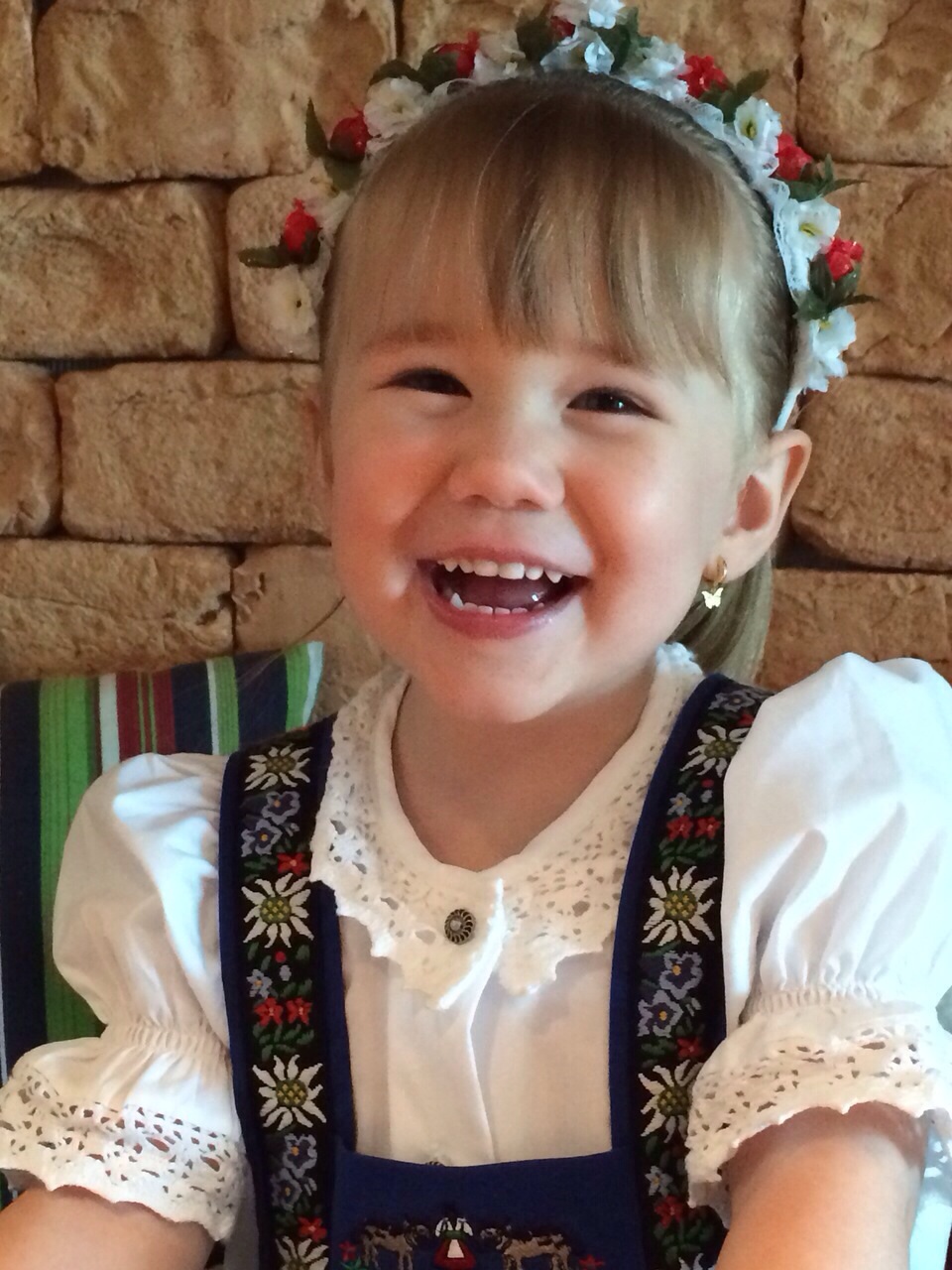 THANK YOU
SO 
MUCH
FOR YOUR
ATTENTION!
+55-48-9972-3439
 mauricio.laerte@unisul.br
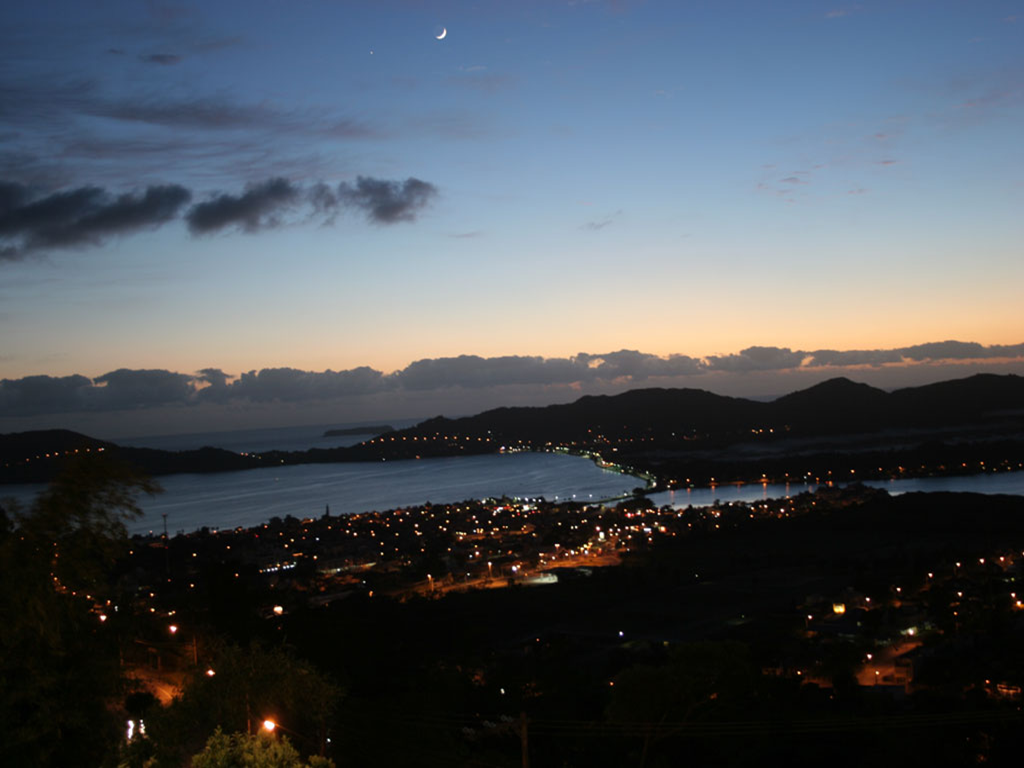